Муниципальное бюджетное общеобразовательное учреждениеБыковская средняя общеобразовательная школа №15Адрес140150, Московская область, Раменский м.р., Быково, Станционная, 9Контакты : тел. 8496 46 21953 e-mail: shkola_15@mail.ru
Тема выступления: Организация проектной деятельности по страноведению во внеурочной деятельности обучающихся детей с ОВЗ и инвалидностью
Авторы: 
Здоровило Е Н- учитель иностранного 
языка высшей категории 
ekaterinazdorovilo@mailfor.ru 
Артамонова В.С- учитель иностранного языка первой категории 
victoryworld7007@mail.ru
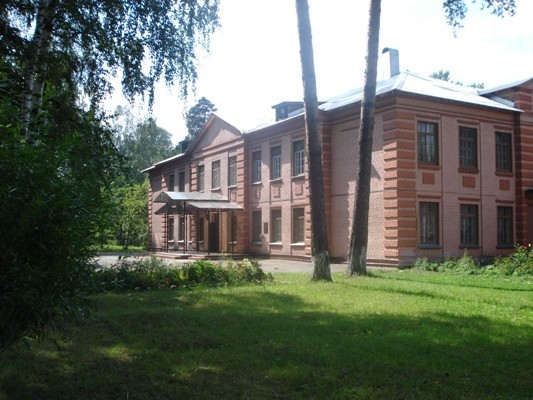 Основные Электронные ресурсы
Genially
Горизонтальная инфографика - Сделает информацию понятной, визуально привлекательной и интерактивной. Подходит для объяснения процессов и схем.
Интерактивное изображение - Превратит статические изображения в невероятные интерактивные изображения и открытки. Обогащает изображений несколькими слоями информации (видео, изображения, текст, карты, и т.д.).
Геймификация - Создаст контент со структурой игры. Идеально подходит для мотивации, оценки и усиления приема и удержания информации, 
Видеопрезентация - Объединяет лучшие презентации и видеоролики. которые воспроизводится самостоятельно с потрясающими анимированными эффектами.
https://genial.ly
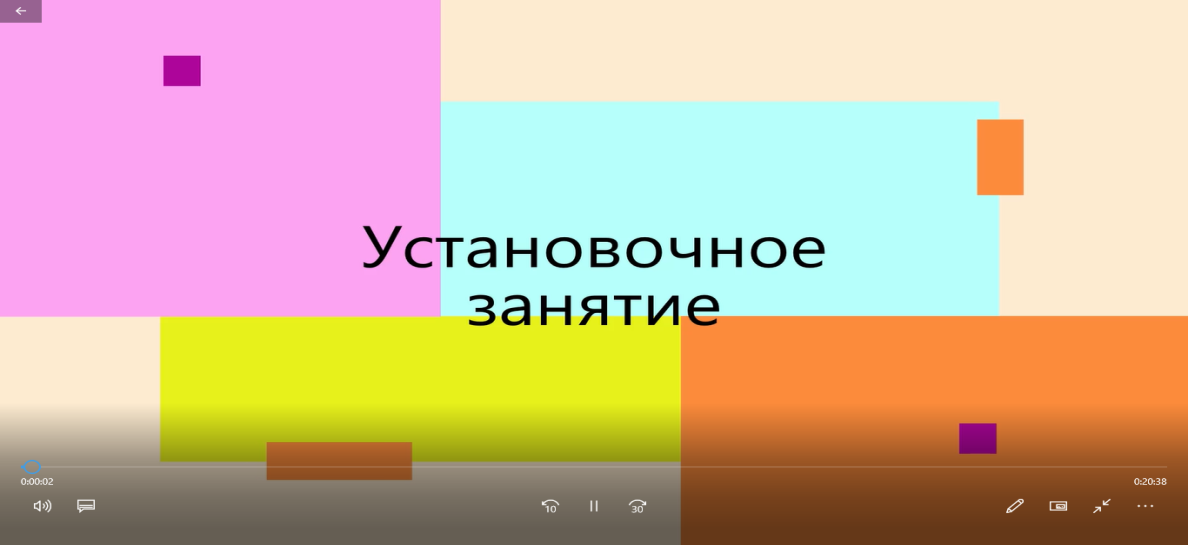 Выбранные темы:
1. Интерактивный рекламный проспект об основных достопримечательностях Лондона. Лондонский глаз 
2. Букингемский дворец 
3. Биг Бен 
4. Королевские ботанические сады Кью 
5.Тауэр и Тауэрский мост
6. Трафальгарская площадь 
7. Викторина по достопримечательностям Лондона
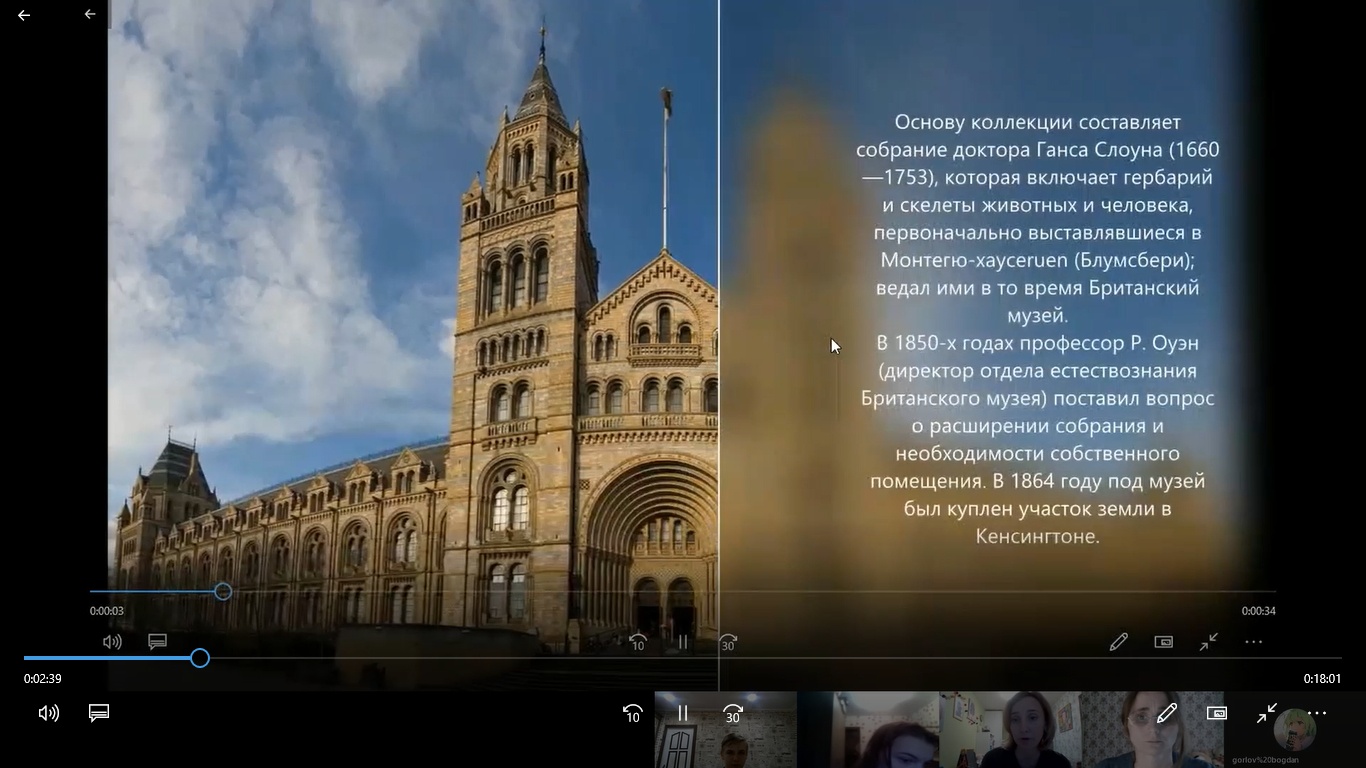 Второе занятие
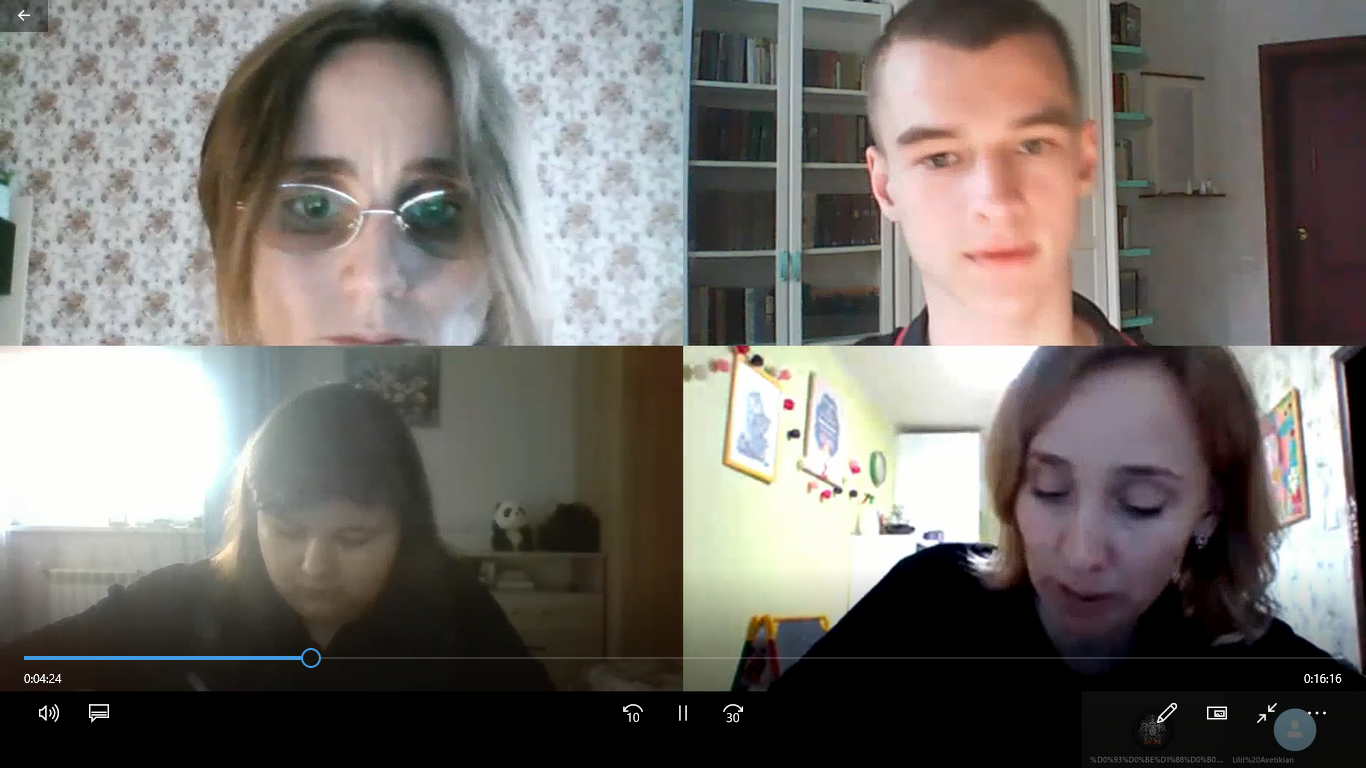 Третье занятие
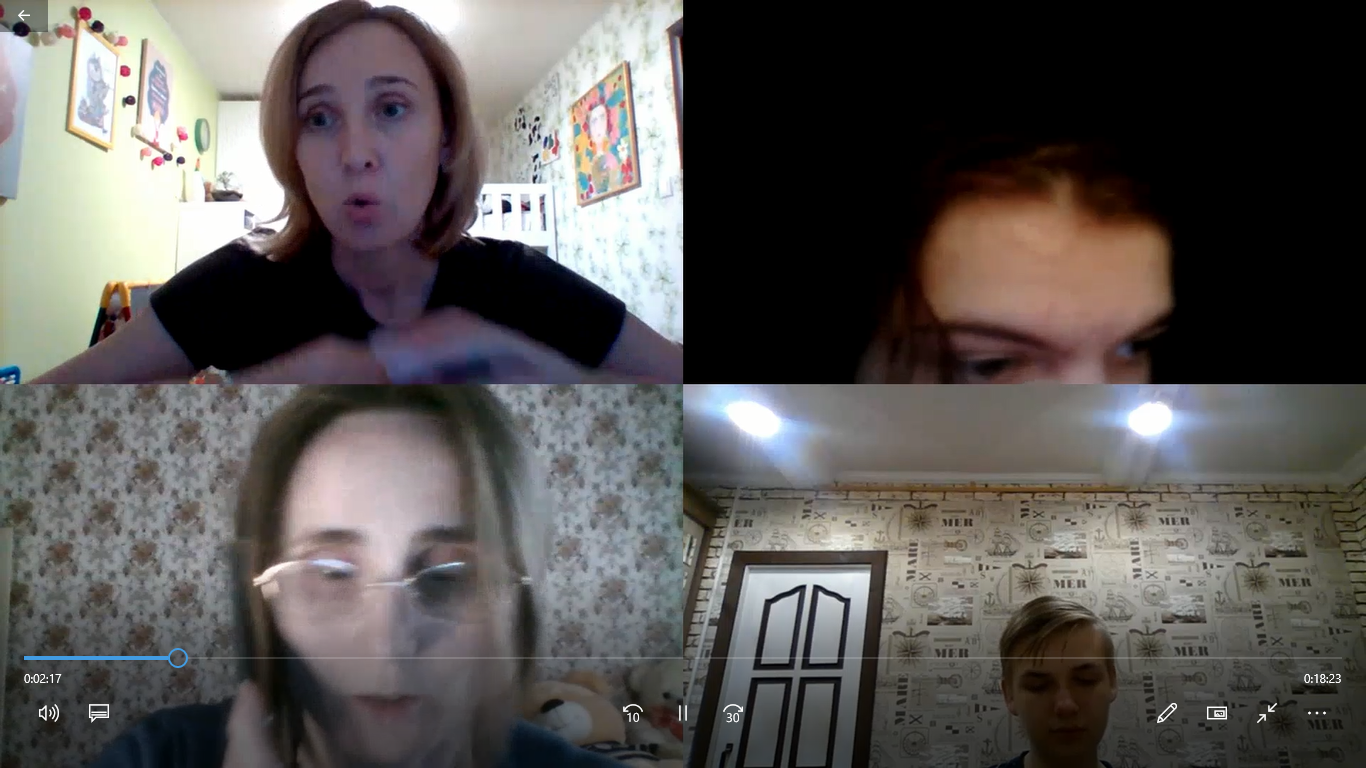 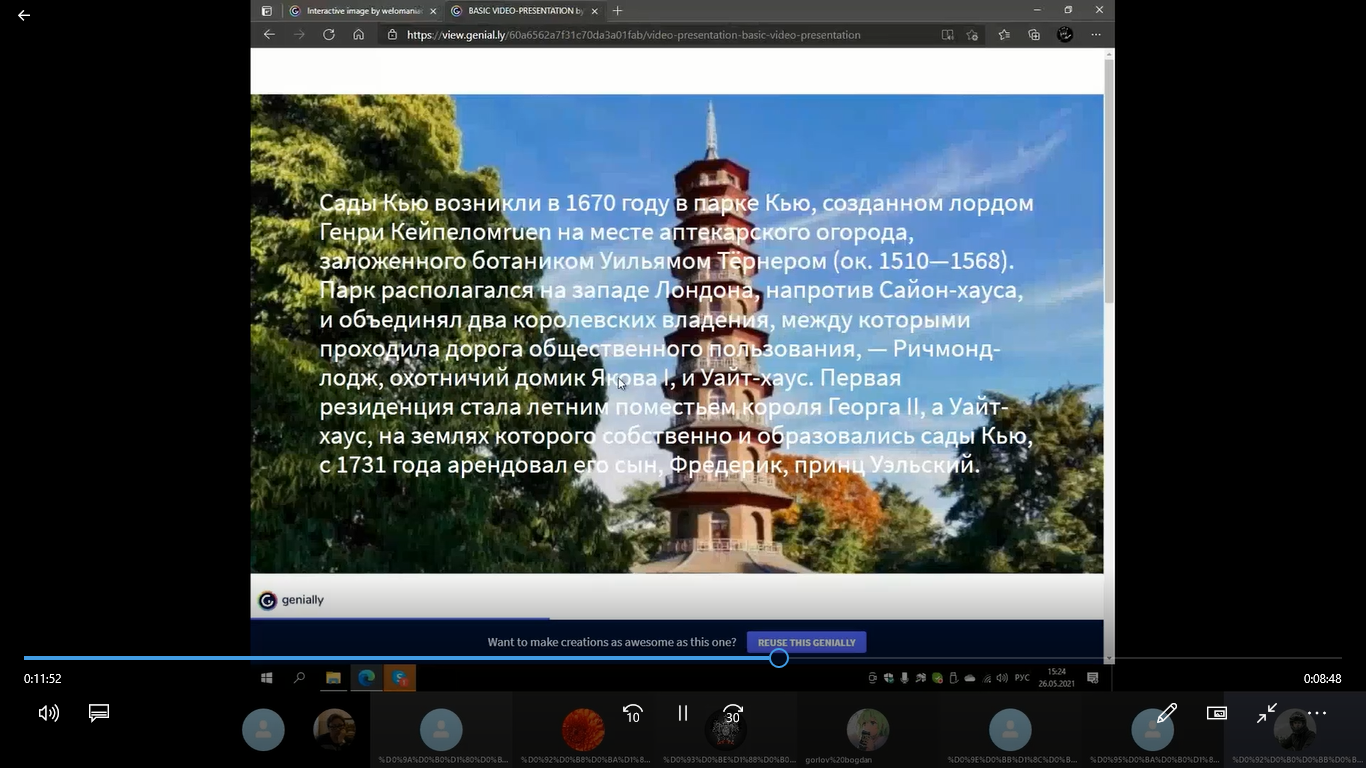 итоговое занятие
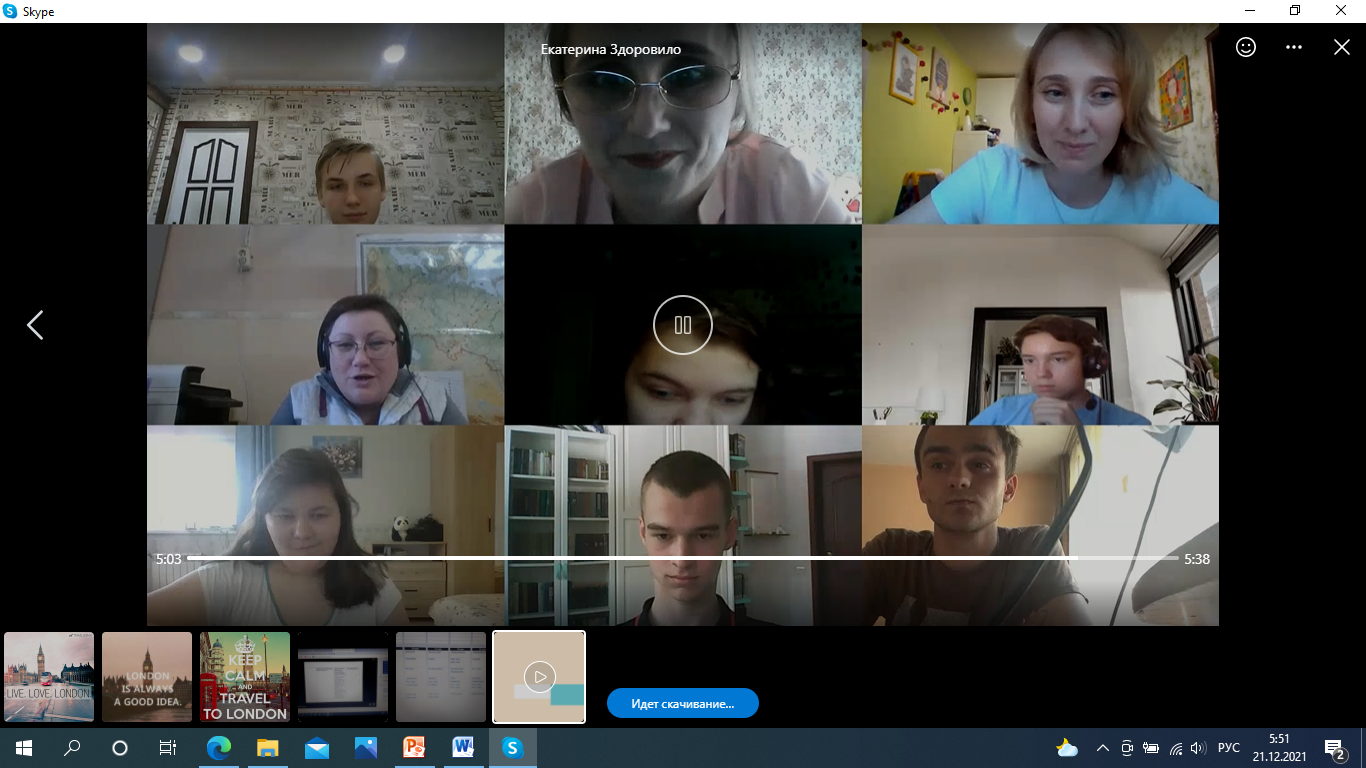 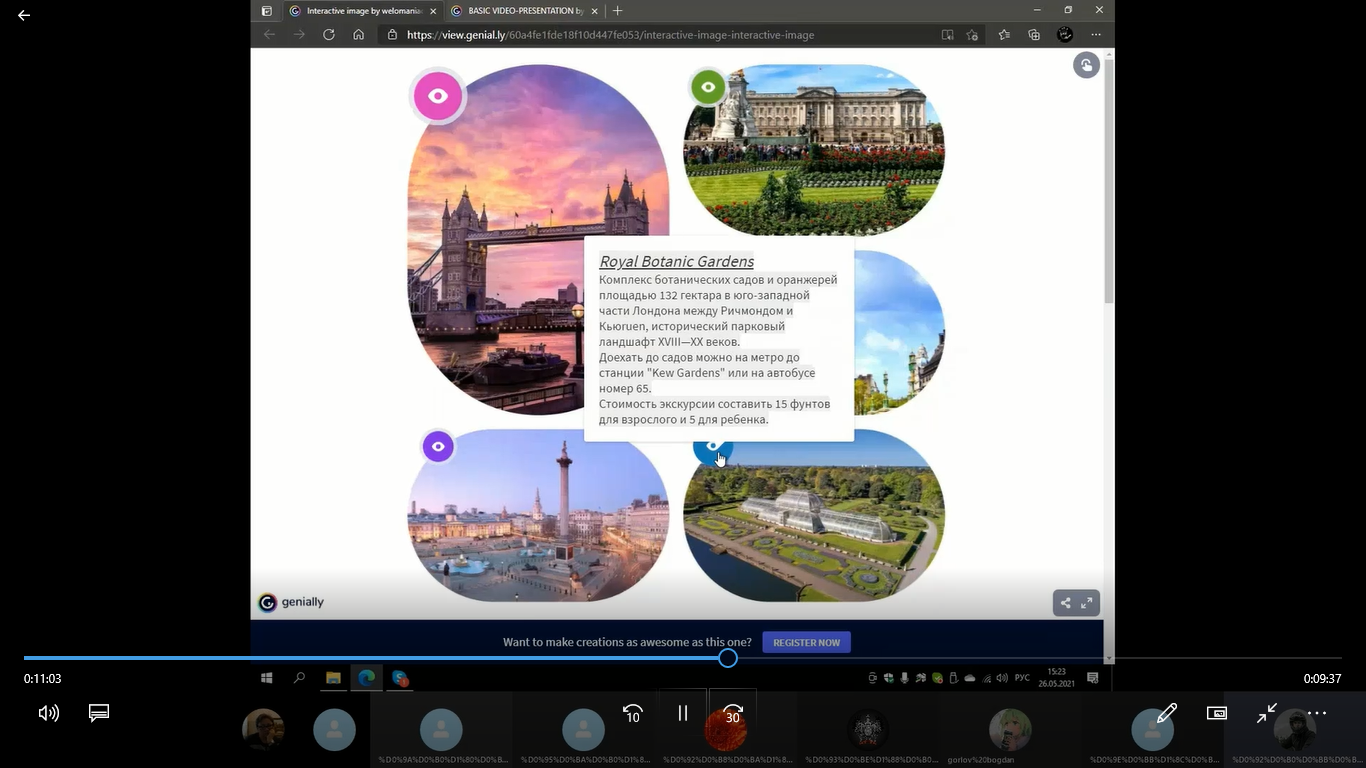 Отзывы, опросы и пожелания о мероприятии детей  с  ОВЗ и инвалидностью
«Узнала несколько новых фактов о Лондонских достопримечательностях.»
«Я бы хотел еще поучаствовать в таких мероприятиях.»
«Предложил бы и дальше пробовать новые платформы, такие как genial.ly и им подобные.»
Анализ участия детей с ОВЗ и инвалидностью в проведенном мероприятии
Спасибо за внимание